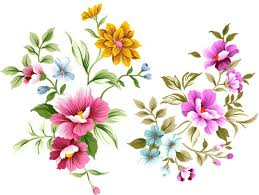 South Lewis Central School District
April Faculty Meeting 2018
Goals:
Promote a Growth Mindset to EVERYONE – Believing We Can All Get Better is the Biggest and Most Important  First Step

Instructional Priorities for the Year:
Post and Know your Major Goal or Essential Knowledge you want Students to Master Each Day
Check for Understanding at the End of Lessons to Make Sure Students Have It
Ways we Can Incorporate Technology to Enhance Learning for Students
Today’s Plan:
More work with John Hattie – Visible Learning – let’s try to copy the strategies that have the strongest impact on student learning
John Hattie
John Hattie has done work to study what instructional practices increase learning and achievement the most
What the numbers mean:
Negative = loss and regression of academic achievement for students
0 = there is no academic achievement as a result of the strategy – children stay where they are
0-.39 – there is a slight gain in learning
.4 = average or typical growth is made with this strategy 
.41 and above – the strategies we want to implement that have a stronger than average impact on learning and achievement
Review the top 40 strategies
Cross off the ones that we can’t control
? = ones you don’t understand that you can look up
! = ones that you feel you do well already
* = ones you can focus on
John Hattie
In addition to attempting to implement isolated strategies, Hattie puts these together into a culture and school philosophy that impacts learning the most.
Skim over the “Mind frames”
Select one to explain what it means to your partner
Take “Your Personal Health Check for Visible Learning”
Identify the areas you feel you are strong in = S
Identify the areas you feel you are good in = G
Identify the areas you feel you could focus on = F

On a sticky note, write down feedback for your principal:
-what are strengths in our school
-what are areas we can focus on
John Hattie
Further work on the strategies that impact learning the most:

Two books available in the Library:
10 Mind frames for Visible Learning
Visible Learning for Teachers

Summer Session – led by Todd Galarneau – half day – sign up on my learning plan once the summer catalog comes out
Understanding the strategies more in depth
Today’s Plan:
More work with John Hattie – Visible Learning – let’s try to copy the strategies that have the strongest impact on student learning